e-handout
To have these notes 
without taking notes
Go to OrHaOlam.com
Click on downloads, 
messages, 2018
[Speaker Notes: .]
On old tombstones:
Harry Edsel Smith of Albany , New York:  Born 1903--Died 1942. Looked up the elevator shaft to see if the car was on the way down. It was. 
In a London , England cemetery: Here lies Ann Mann, who lived an old maid, but died an old Mann. Dec. 8, 1767
[Speaker Notes: Kathleen Eltrich]
In a Ruidoso, New Mexico, cemetery:  Here lies Johnny Yeast.  Pardon him for not rising.  
In a Uniontown, PA, cemetery:  Here lies the body of Jonathan Blake, Stepped on the gas instead of the brake.  
A lawyer's epitaph in England :  Sir John Strange.  Here lies an honest lawyer, and that is Strange.
[Speaker Notes: Kathleen Eltrich]
Last Shabbat the theme was that no one knows the time of Yeshua’s return.  There are things in the heavens that point to His coming, but they are for worship.  Even a possible Messianic understanding of the signs of the Zodiac!  Anything calculable is celebratory.
So, His unknown coming date induces fear of judgment.  

But is that all?
[Speaker Notes: Is there an upside to the unknown date?]
מַתִּתְיָהוּ Mattityahu  
(Matthew) 24:45-47
Mattityahu (Matthew) 24:45
”מִי הוּא אֵפוֹא הָעֶבֶד הַנֶּאֱמָן שֶׁהִפְקִידוֹ הָאָדוֹן עַל בְּנֵי בֵּיתוֹ     
    “Who is the faithful and sensible servant whose master puts him in charge of the household staff,
Mattityahu (Matthew) 24:45
לָתֵת לָהֶם אֶת אָכְלָם בְּעִתּוֹ?    
    to give them their food at the proper time?
Mattityahu (Matthew) 24:46
אַשְׁרֵי הָעֶבֶד שֶׁיָּבוֹא אֲדוֹנָיו וְיִמְצָא אוֹתוֹ עוֹשֶׂה כֵּן.    
    
“It will go well with that servant if he is found doing his job when his master comes.
Mattityahu (Matthew) 24:47
אָמֵן. אוֹמֵר אֲנִי לָכֶם, הוּא יַפְקִיד אוֹתוֹ עַל כָּל אֲשֶׁר לוֹ.    
    
   “Yes, I tell you that he will put him in charge of all he owns.”
Matityahu 24.48-51 But if that servant is wicked and says to himself, ‘My master is taking his time’; and he starts beating up his fellow servants and spends his time eating and drinking with drunkards;
Matityahu 24.48-51 then his master will come on a day the servant does not expect, at a time he doesn’t know; and he will cut him in two and put him with the hypocrites, where people will wail and grind their teeth!
Matityahu 24.48-51 But if that servant is wicked and says to himself, ‘My master is taking his time’; and he starts beating up his fellow servants and spends his time eating and drinking with drunkards;
Matityahu 24.48-51 then his master will come on a day the servant does not expect, at a time he doesn’t know; and he will cut him in two and put him with the hypocrites, where people will wail and grind their teeth!
Characteristics of the 
end times  winner:
Faithful and sensible
Mattityahu (Matthew) 24:45
”מִי הוּא אֵפוֹא הָעֶבֶד הַנֶּאֱמָן שֶׁהִפְקִידוֹ הָאָדוֹן עַל בְּנֵי בֵּיתוֹ     
    “Who is the faithful and sensible servant whose master puts him in charge of the household staff,
[Speaker Notes: One Hebrew word for both.]
נֶאֱמָן Neh-eh-man  
loyal, faithful, devoted ; reliable, trustworthy ; true to
Faithful:


Definition: faithful, reliableUsage: trustworthy, faithful, believing.
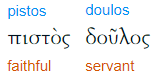 [Speaker Notes: https://biblehub.com/interlinear/matthew/24-45.htm]
pistós (an adjective, derived from peíthō, "persuaded") – properly, faithful (loyalty to faith; literally, fullness of faith); typically, of believing the faith God imparts.
[The root of pistós, "faithful" and 4100 /pisteúō, "faith," are the same (pist-), referring to persuasion.]
[Speaker Notes: https://biblehub.com/greek/4103.htm]
Ro 4.19-21 His trust [pistei  πίστει]
did not waver when he considered his own body — which was as good as dead, since he was about a hundred years old — or when he considered that Sarah’s womb was dead too. He did not by lack of trust decide against God’s promises. On the contrary,
[Speaker Notes: Everyone’s trust wavers, if you are honest!  Me and Tovia Singer ~1998]
Mes Jews/Heb 11 Trusting  trust [pistei  πίστει] is being confident of what we hope for, convinced about things we do not see.
[Speaker Notes: Ever drive a long way to a previously unvisited destination, and your GPS says, “Go, turn, go…”   
You think: It’s just toooooo long.  Can’t me right.  
Brian Kaufman, pilot, “Trust your instruments.”   apparently works in a 737!
Keep going!

I bought a Garmin, before I upgraded my phone to my Samsung with it’s built in Google maps.   Sometime, for re-assurance, I turn both on to a destination.  Then they disagree.  What shall I believe?  

With G-d’s word, it’s not that way.  Except sometimes we get unsteady…]
Ro 4.19-21  by trust [pistei πίστει] he was given power as he gave glory to God, for he was fully convinced that what God had promised he could also accomplish.
1 Cor. 4.1-2 So, you should regard us as the Messiah’s servants, as trustees of God’s secret truths. Now the one thing that is asked of a trustee is that he be found trustworthy [pistos πιστός] .
Mattityahu (Matthew) 24:45
”מִי הוּא אֵפוֹא הָעֶבֶד הַנֶּאֱמָן שֶׁהִפְקִידוֹ הָאָדוֹן עַל בְּנֵי בֵּיתוֹ     
    “Who is the faithful and sensible servant whose master puts him in charge of the household staff,
Sensible:


(fron'-ee-mos) : practically wise, sensible intelligent, prudent φρόνιμος
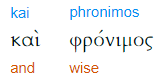 Characteristics of the 
end times  winner:
Faithful and sensible
We are in a culture war.
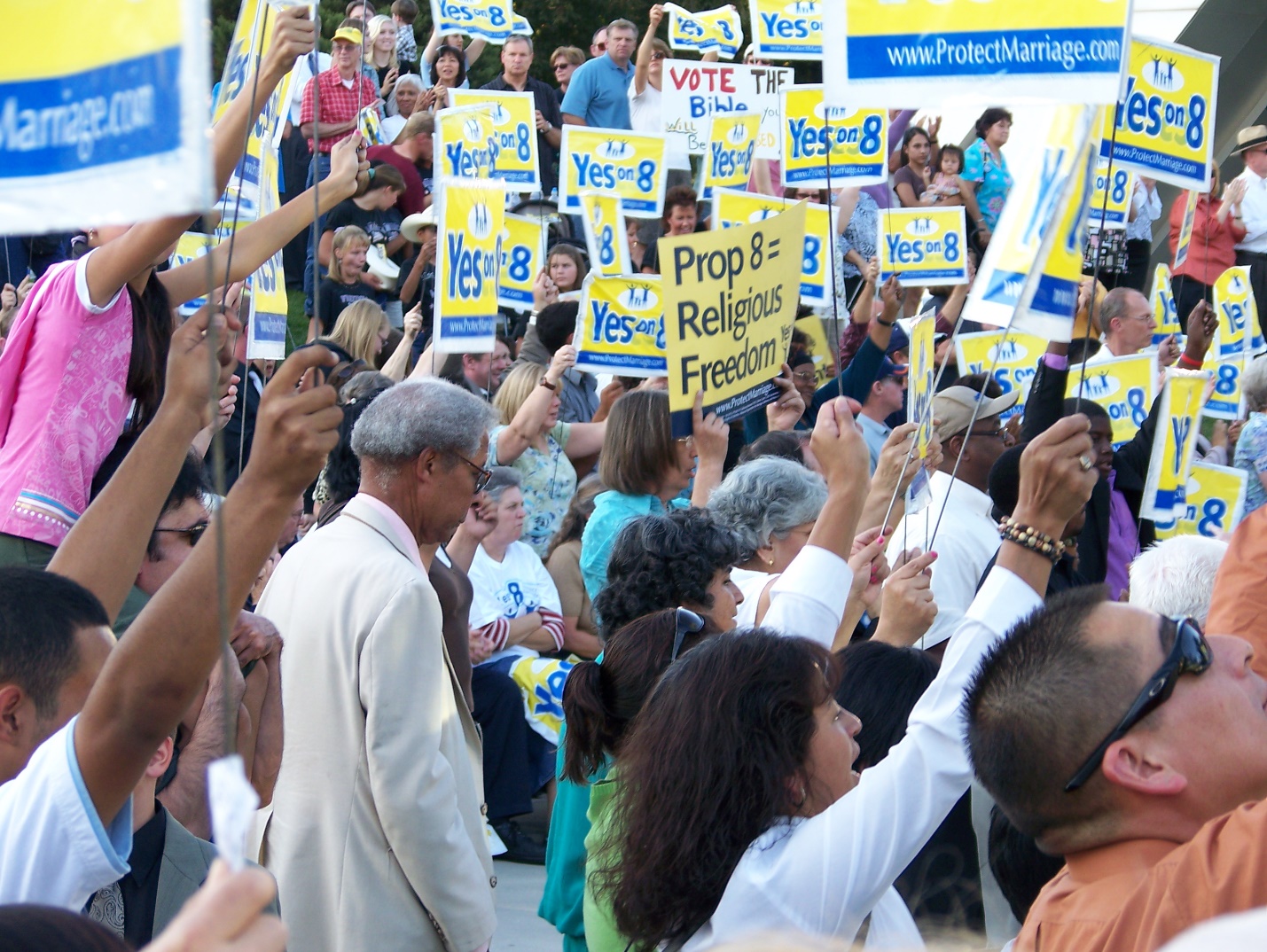 [Speaker Notes: Rally for Proposition 8, an item on the 2008 California ballot to ban same-sex marriage]
Daniel 7.24-25 As for the ten horns, out of this kingdom ten kings will arise. Another will arise after them, but he will be different from the previous ones; he will subdue three kings. He will speak words against the Most High, and will continually harass the kedoshim of the Most High, and will try to change the appointed times and law.
Culture war refers to the conflict between 
traditionalist, classical liberal, or conservative values and
social democratic, progressive or social liberal values in the Western world.
[Speaker Notes: https://en.wikipedia.org/wiki/Culture_war]
October 9, 2018
NEW YORK—Mayor Bill de Blasio today signed a historic piece of legislation into law, creating for the first time a third gender category on New York City birth certificates.
[Speaker Notes: https://www1.nyc.gov/office-of-the-mayor/news/501-18/mayor-de-blasio-signs-historic-legislation-adding-third-gender-category-birth-certificates#/0]
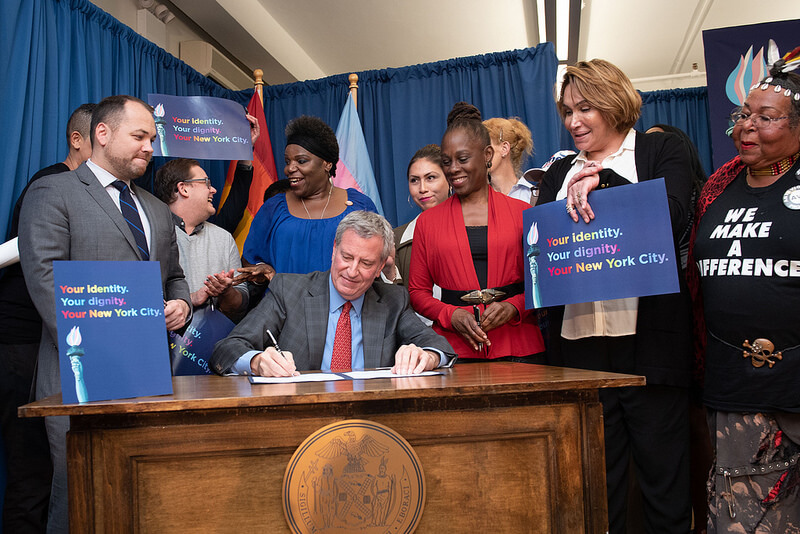 [Speaker Notes: https://www1.nyc.gov/office-of-the-mayor/news/501-18/mayor-de-blasio-signs-historic-legislation-adding-third-gender-category-birth-certificates#/0]
The Gender Marker Bill (Intro 954-A) was put forward by the openly homosexual speaker of the New York city Council, Corey Johnson, in partnership with the Department of Health and Mental Hygiene.
[Speaker Notes: https://www.onenewsnow.com/culture/2018/10/11/nyc-makes-it-official-theres-a-third-gender?utm_source=OneNewsNow&utm_medium=email&utm_term=16792048&utm_content=323193037843968512&utm_campaign=36541]
The new law also makes it easier for transgender and gender non-binary people born in the City to amend their birth certificates to more accurately reflect who they are by removing medical and administrative barriers. The law will go into effect on Jan. 1, 2019.
[Speaker Notes: https://www1.nyc.gov/office-of-the-mayor/news/501-18/mayor-de-blasio-signs-historic-legislation-adding-third-gender-category-birth-certificates#/0]
The law calls for the creation of a third gender to appear on birth certificates issued by the City of New York. In addition to the “male” and “female” designations, birth certificates will also show an “X,” allowing gender non-binary people who identify neither as men nor women to have a birth certificate that more accurately reflects their identities.
[Speaker Notes: https://www1.nyc.gov/office-of-the-mayor/news/501-18/mayor-de-blasio-signs-historic-legislation-adding-third-gender-category-birth-certificates#/0]
The law also will allow individuals to self-attest their own gender identity on birth certificate applications, removing the current requirement that medical and mental health professionals first attest to an individual’s gender identity before they are permitted to amend the gender marker on their birth certificate.
[Speaker Notes: https://www1.nyc.gov/office-of-the-mayor/news/501-18/mayor-de-blasio-signs-historic-legislation-adding-third-gender-category-birth-certificates#/0

I understand that there are people in pain over identity issues.  But a major health organization recently described gender transition to minors as a form of abuse.]
Your body agrees ~30 trillion times as to what gender you are.  XX female or XY male
[Speaker Notes: https://www.medicalnewstoday.com/articles/318342.php]
Characteristics of the 
end times winner:
Faithful and sensible
Faithful = persuaded, following the map
Applies to American history?
[Speaker Notes: A rabbi trail??]
Since the beginning of time, people have been governed by others, politically and spiritually, usually absolutists.
Emperors
Kings
Tyrants
Roman republic of patricians
[Speaker Notes: http://www.drjamesdobson.org/Broadcasts/Broadcast?i=dd10e75d-2af1-46b1-bf22-c7de3c4b1ccf]
Evolution of political liberty
Magna Carta is a charter of rights agreed to by King John of England at Runnymede, near Windsor, on 15 June 1215
[Speaker Notes: https://en.wikipedia.org/wiki/Montesquieu]
1215,
signing
by 
King
John
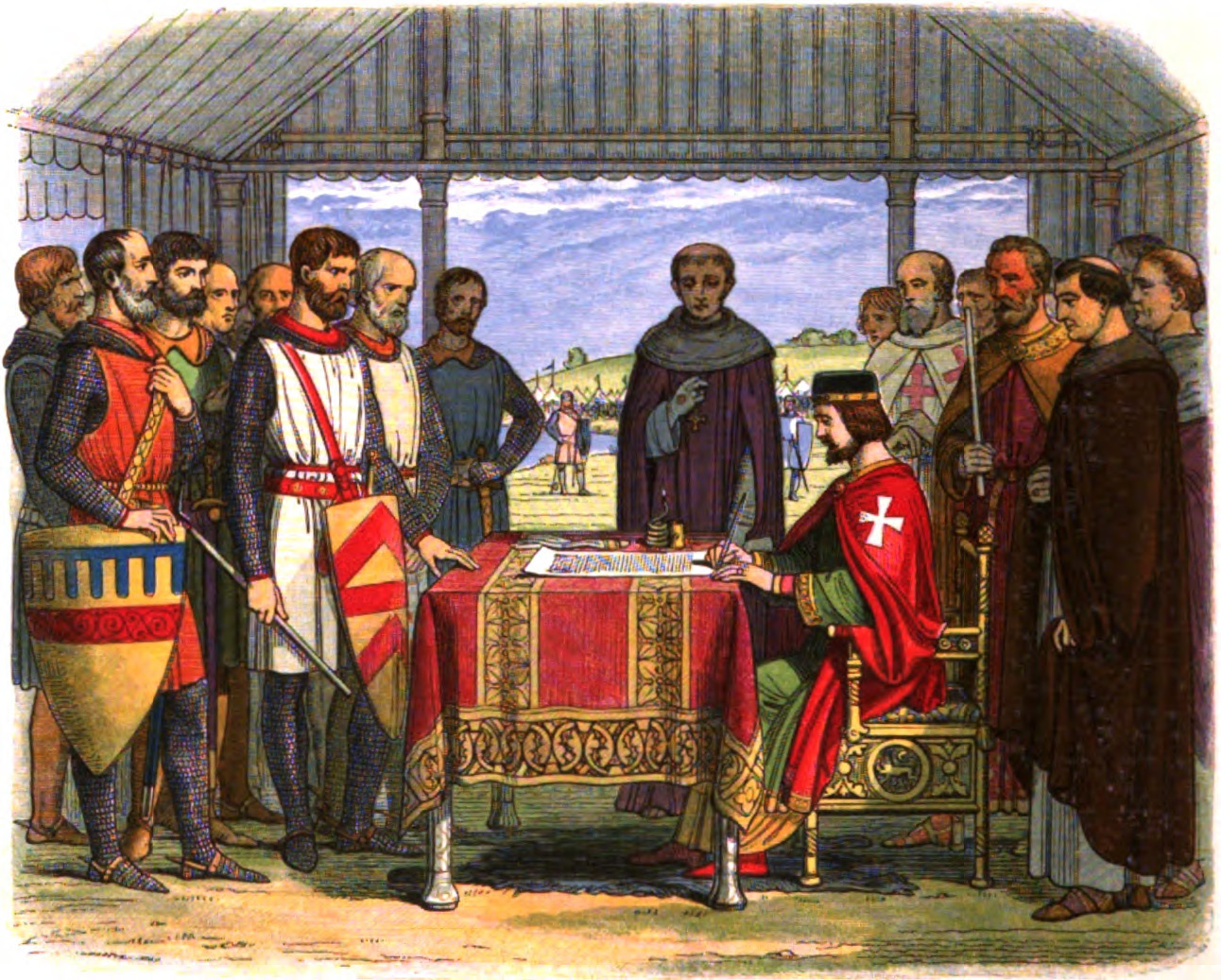 [Speaker Notes: https://www.google.com/search?q=magna+carta&safe=active&source=lnms&tbm=isch&sa=X&ved=0ahUKEwiW_Z6U7IHeAhUPSK0KHW3tDvsQ_AUIESgE&biw=1165&bih=866#imgrc=iTb2dYvG5WkQ7M:]
In the early 1600’s, Magna Carta became increasingly important as a political document in arguments over the authority of the English monarchy. James I and Charles I both propounded greater authority for the Crown, justified by the doctrine of the divine right of kings,
[Speaker Notes: https://en.wikipedia.org/wiki/Magna_Carta#Magna_Carta's_influence_on_English_medieval_law]
and the Magna Carta was cited extensively by their opponents to challenge the monarchy.
Magna Carta, it was argued, recognized and protected the liberty of individual Englishmen, made the King subject to the common law of the land, formed the origin of the trial by jury system
[Speaker Notes: https://en.wikipedia.org/wiki/Magna_Carta#Magna_Carta's_influence_on_English_medieval_law]
John Locke 1632 –
1704, an English 
philosopher and 
physician, widely 
regarded as one of 
the most influential 
of Enlightenment 
thinkers and 
commonly known as the 
"Father of Liberalism"
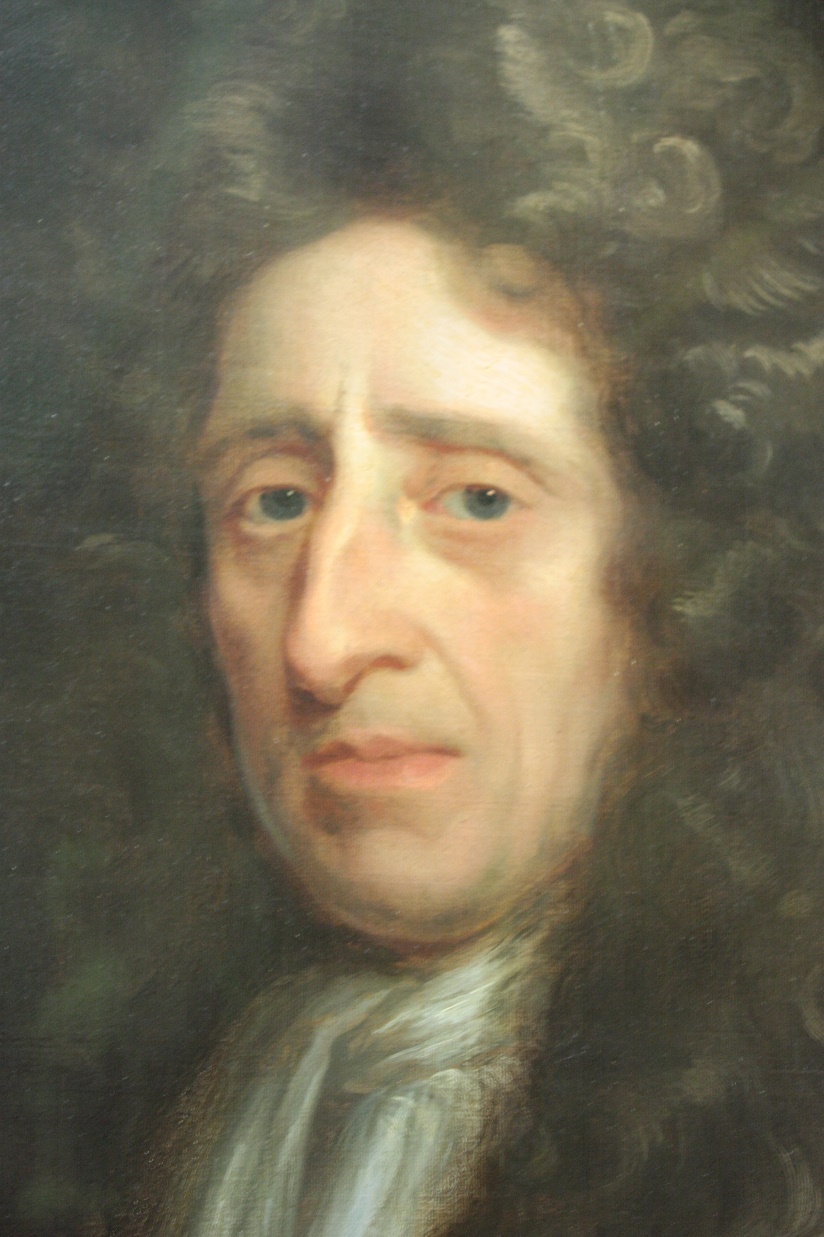 [Speaker Notes: Before the American or French Revolution
Liberalism was a good thing then.]
Locke's political theory was founded on social contract theory. Social contract arguments typically posit that individuals have consented…to surrender some of their freedoms and submit to the authority of the ruler (or to the decision of a majority) in exchange for protection of their remaining rights.
[Speaker Notes: https://en.wikipedia.org/wiki/Social_contract]
Locke believed that human nature allowed people to be selfish…In a natural state all people were equal and independent, and everyone had a natural right to defend his "life, health, liberty, or possessions.”
[Speaker Notes: https://en.wikipedia.org/wiki/John_Locke]
Most scholars trace the phrase "Life, Liberty and the pursuit of Happiness," in the American Declaration of Independence, to Locke's theory of rights.
[Speaker Notes: https://en.wikipedia.org/wiki/John_Locke]
Locke also advocated governmental separation of powers [executive, legislative, and judicial, no absolute monarchy] and believed that revolution is not only a right but an obligation in some circumstances.
[Speaker Notes: https://en.wikipedia.org/wiki/John_Locke]
Charles 
Montesquieu 
1689 -1755, a 
French judge, 
man of letters, 
and political 
philosopher.
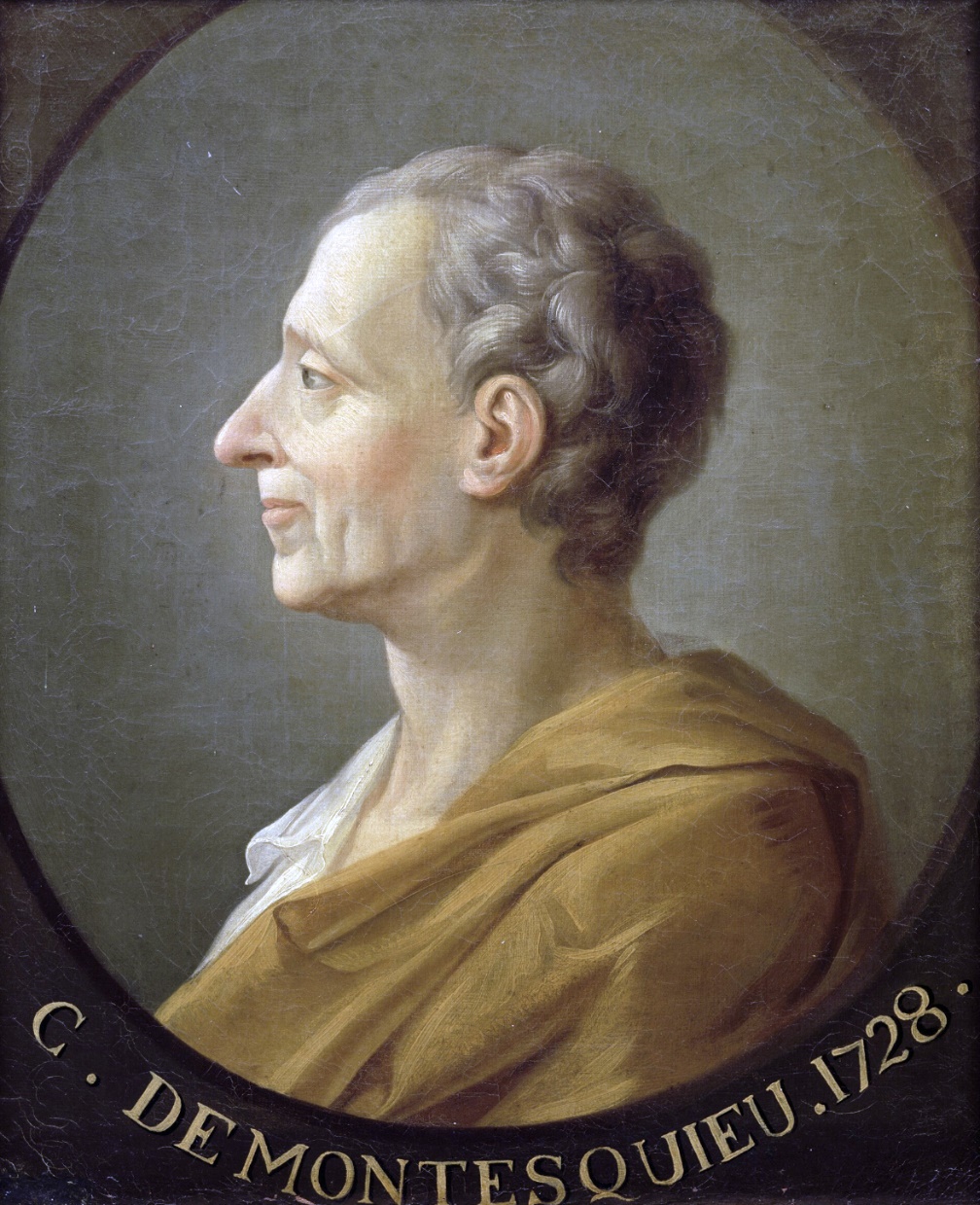 [Speaker Notes: https://en.wikipedia.org/wiki/Montesquieu]
He is famous for his articulation of the theory of separation of powers, executive, legislative, judicial; which is implemented in many constitutions throughout the world. He is known for the classification of systems of government based on their principles.
[Speaker Notes: https://en.wikipedia.org/wiki/Montesquieu]
He is also known for doing more than any other author to secure the place of the word "despotism" in the political lexicon…influencing the Founding Fathers in drafting the United States Constitution.
[Speaker Notes: https://en.wikipedia.org/wiki/Montesquieu]
Evolution of spiritual liberty
The Protestant Reformation was a widespread theological revolt in Europe against the abuses and totalitarian control of the Roman Catholic Church. 
John Wycliffe: 1300’s England, scripture is the standard
Jan Hus (1369–1415) Bohemia/Czech
Martin Luther 1500’s Germany: salvation by faith 
Ulrich Zwingli in Switzerland
protested various unbiblical practices of the Catholic Church and promoted a return to sound biblical doctrine.
[Speaker Notes: Individual understanding of scripture.  Restoration of following the map = faithfulness.]
Evolution of political 
and spiritual liberty
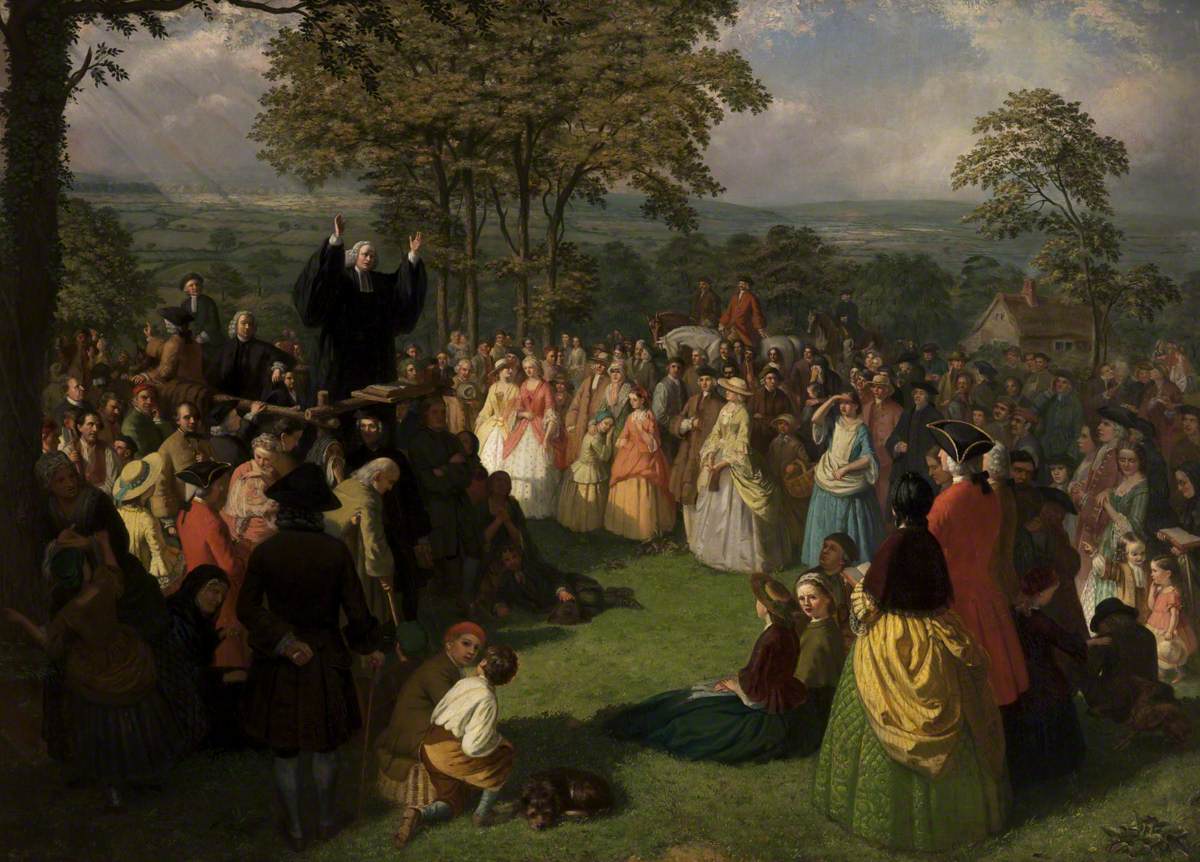 George Whitefield Preaching in 
Bolton, UK June 1750
Eric Metaxix on Dobson’s Family Talk:  He's preaching the purest kind of gospel of grace and people who'd been used to kind of a moralistic sermons, dour, fatiguing, depressing sermons that tell you what a wretch you are, and you've gotta try harder. He was really delivering the sunshine of the gospel of Yeshua.
[Speaker Notes: http://www.drjamesdobson.org/Broadcasts/Broadcast?i=dd10e75d-2af1-46b1-bf22-c7de3c4b1ccf]
Thousands would come to hear him.  He was preaching four times a day, every single day for decades.  Now it's inconceivable to us, thousands would come to hear him and this man did this up and down the 13 colonies all across on horseback for years and years and years and years.
[Speaker Notes: http://www.drjamesdobson.org/Broadcasts/Broadcast?i=dd10e75d-2af1-46b1-bf22-c7de3c4b1ccf]
So we learn that eventually 80% ... now this is not a typo, and I'm not misspeaking ... 80% of every single person alive in the colonies had heard him in person, not on the radio.
[Speaker Notes: http://www.drjamesdobson.org/Broadcasts/Broadcast?i=dd10e75d-2af1-46b1-bf22-c7de3c4b1ccf

The world’s first rock star.   Maybe Yeshua was the first.]
He wasn't just talking about anything, he was preaching the gospel and at the heart of it, you touched on it before, the message was, we have a direct relationship with the only King, Messiah.
[Speaker Notes: http://www.drjamesdobson.org/Broadcasts/Broadcast?i=dd10e75d-2af1-46b1-bf22-c7de3c4b1ccf]
And therefore we can question our earthly leaders and if we're being ruled by a tyrant, we can overthrow that tyranny, we have no obligation as believers. Whitefield wasn't talking about Montesquieu and John Locke, he was talking right out of scripture.
[Speaker Notes: http://www.drjamesdobson.org/Broadcasts/Broadcast?i=dd10e75d-2af1-46b1-bf22-c7de3c4b1ccf]
So when George III despotism got totally intolerable, our founders followed Locke and Montesquieu and scripture.
[Speaker Notes: http://www.drjamesdobson.org/Broadcasts/Broadcast?i=dd10e75d-2af1-46b1-bf22-c7de3c4b1ccf

Give me liberty or give me death: Freedom to chose what is right.  Spiritual and political freedom.]
Evolution of political 
and spiritual liberty
We hold these truths to be self-evident, that all men are created equal, that they are endowed by their Creator with certain unalienable Rights, that among these are Life, Liberty and the pursuit of Happiness. — That to secure these rights, Governments are instituted among Men, deriving their just powers from the consent of the governed, —
[Speaker Notes: http://www.ushistory.org/declaration/document/]
That whenever any Form of Government becomes destructive of these ends, it is the Right of the People to alter or to abolish it, and to institute new Government, laying its foundation on such principles and organizing its powers in such form, as to them shall seem most likely to effect their Safety and Happiness.
[Speaker Notes: http://www.ushistory.org/declaration/document/]
In 1776, you have a bunch of guys getting together and saying that we're going to take this idea of self-government to the extreme, and we're going to create an entire nation, not a little city state, but an entire nation from Maine to Georgia, and the people will govern themselves. Convention 1787.
[Speaker Notes: Http://www.drjamesdobson.org/Broadcasts/Broadcast?i=dd10e75d-2af1-46b1-bf22-c7de3c4b1ccf

Eric Metaxis transcript]
The classic 60s definition of freedom as license. It's wrong. Freedom is not freedom to do whatever you like. It's freedom to do what is right.
[Speaker Notes: http://www.drjamesdobson.org/Broadcasts/Broadcast?i=dd10e75d-2af1-46b1-bf22-c7de3c4b1ccf

To be faithful, follow the roadmap.]
And so the founders created this, I would say, almost miraculous thing in the Constitution.  And Benjamin Franklin exhorted them to pray.
[Speaker Notes: http://www.drjamesdobson.org/Broadcasts/Broadcast?i=dd10e75d-2af1-46b1-bf22-c7de3c4b1ccf]
We think of him as secular. He exhorted them to pray. [Franklin was a great friend of George Whitefield.]  So they come up with this thing that allows us to have freedom in the true sense of freedom.
[Speaker Notes: http://www.drjamesdobson.org/Broadcasts/Broadcast?i=dd10e75d-2af1-46b1-bf22-c7de3c4b1ccf]
Freedom means that I am free to worship God as I see fit, that no one can tell me, no government will tell me what my conscience can tell me. No government will tell me whether to worship God, how to worship God.
[Speaker Notes: http://www.drjamesdobson.org/Broadcasts/Broadcast?i=dd10e75d-2af1-46b1-bf22-c7de3c4b1ccf]
The idea of democracy, of self-government, not in the history of the world had this ever existed. People always talk about Greece, Greece invented democracy. These were tiny city states.  Rome was a republic of the patricians.
[Speaker Notes: http://www.drjamesdobson.org/Broadcasts/Broadcast?i=dd10e75d-2af1-46b1-bf22-c7de3c4b1ccf]
Os Guiness taught the Golden Triangle of Freedom
freedom requires virtue [or people will elect a Hitler]
virtue requires faith, 
and faith, in turn, requires freedom
[Speaker Notes: http://www.drjamesdobson.org/Broadcasts/Broadcast?i=dd10e75d-2af1-46b1-bf22-c7de3c4b1ccf

Ravi Zacharias famous line: if morality is relative, give me your wallet.

In the free marketplace of ideas, Biblical truth will stand.]
John Adams said, "Our constitution was made only for a moral and religious people. It is wholly inadequate for the government of any other."
[Speaker Notes: http://www.drjamesdobson.org/Broadcasts/Broadcast?i=dd10e75d-2af1-46b1-bf22-c7de3c4b1ccf]
American exceptionalism is an ideology holding the United States as unique among nations in positive or negative connotations, with respect to its ideas of democracy and personal freedom.
[Speaker Notes: https://en.wikipedia.org/wiki/American_exceptionalism]
There are some themes common to various conceptions of the idea. One is the history of the United States is different from other nations. In this view, American exceptionalism stems from the American Revolution, becoming what political scientist Seymour Martin Lipset
[Speaker Notes: https://en.wikipedia.org/wiki/American_exceptionalism]
called "the first new nation" and developing the American ideology of "Americanism", based on liberty, egalitarianism, individualism, republicanism, democracy, and laissez-faire economics.
[Speaker Notes: https://en.wikipedia.org/wiki/American_exceptionalism

Story of Ben Franklin and the woman: A republic, if you can keep it.  If there is faith  virtue  freedom  faith.  Faith will compete well in the market place of ideas.]
Characteristics of the 
end times  winner:
Faithful and sensible
Even in the culture war
[Speaker Notes: You can be faithful and sensible in America.  It was designed that way.  But consider Franklin’s statement.  Being a republic is fragile.  Virtue  faith  freedom.]
Mattityahu (Matthew) 24:45
”מִי הוּא אֵפוֹא הָעֶבֶד הַנֶּאֱמָן שֶׁהִפְקִידוֹ הָאָדוֹן עַל בְּנֵי בֵּיתוֹ     
    “Who is the faithful and sensible servant whose master puts him in charge of the household staff,
[Speaker Notes: One Hebrew word for both.]
Mattityahu (Matthew) 24:45
לָתֵת לָהֶם אֶת אָכְלָם בְּעִתּוֹ?    
    to give them their food at the proper time?
[Speaker Notes: A note on HOW to give food.]
Mishlei/Prov 15.1-2 A gentle response deflects fury, but a harsh word makes tempers rise. The tongue of the wise presents knowledge well
Mishlei/Prov 25.15 With patience a ruler may be won over, and a gentle tongue can break bones.
[Speaker Notes: We who profess to be GIVING, we need to be so careful of our spirit.]
Monday morning quarterback:
If Brett Kavanaugh had said, “Ms. Blasey Ford, I don’t mean to minimize the trauma and pain you’ve experienced.  It wasn’t me, but I get it, a bit, the repression of memory, anguish dissociation.  I wish you peace.
Similarly, a message some years ago on the Naqba.
A Jew can say to an Arab, “You are the elder son of Abraham.  You’re not the covenant son, but you should have gotten a double portion.  Instead you’ve had rejection and fatherlessness.
Story told me recently of a man and wife who adopted a baby.  As his wife and the baby were crossing a street, some drag racing kid hit and killed both wife and baby.
He sought revenge and death penalty.  Consumed him.
Eventually saw the driver in court Murakami met Cabezas for the first time, and was surprised at how clean-cut he was. The young man, now 23, broke down in tears, expressing sympathy and remorse for what happened. He said, “For years I cannot close my eyes without seeing the mother and baby.”  I’m so sorry.
Broke the revenge
[Speaker Notes: https://abcnews.go.com/GMA/story?id=125847&page=1]
Jason Kander 
Born 1981
attorney, author, 
combat veteran, 
and politician.
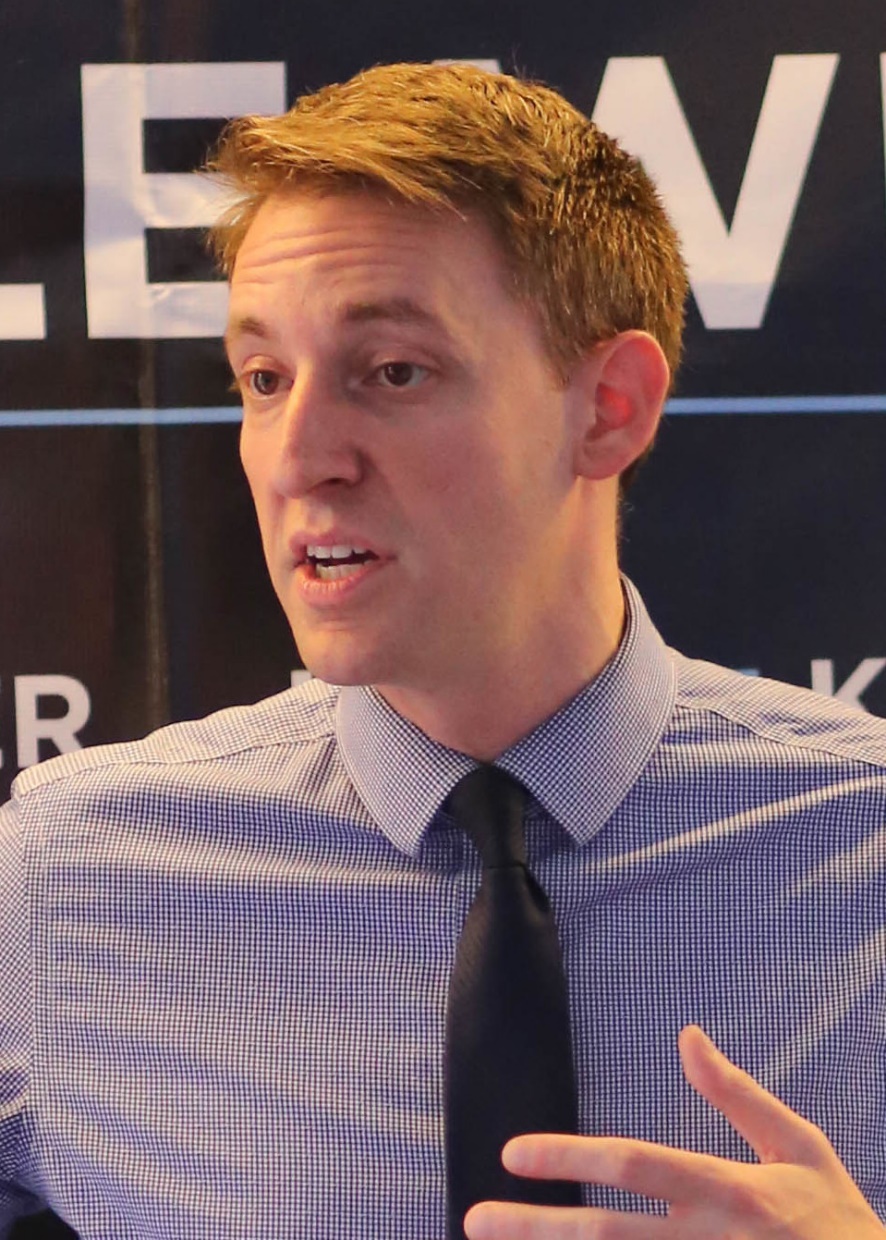 [Speaker Notes: His father is Jewish, and Kander himself was brought up in a Jewish household which he describes as "Reform but not very observant.  1999 Bishop Miege grad. After the September 11 attacks, he enlisted in the Army National Guard. law degree at Georgetown University, he earned his commission as a second lieutenant through the University's ROTC battalion. After completing his law degree in 2005, he volunteered for a tour in Afghanistan, where he served as an intelligence officer. While serving, his main responsibilities included investigating groups and individuals suspected of corruption, espionage, drug trafficking, and facilitating Al Qaeda and the Taliban
https://en.wikipedia.org/wiki/Jason_Kander]
Recently withdrew from KC, MO mayoral race citing PTSD and depression.
Book: Outside the Wire
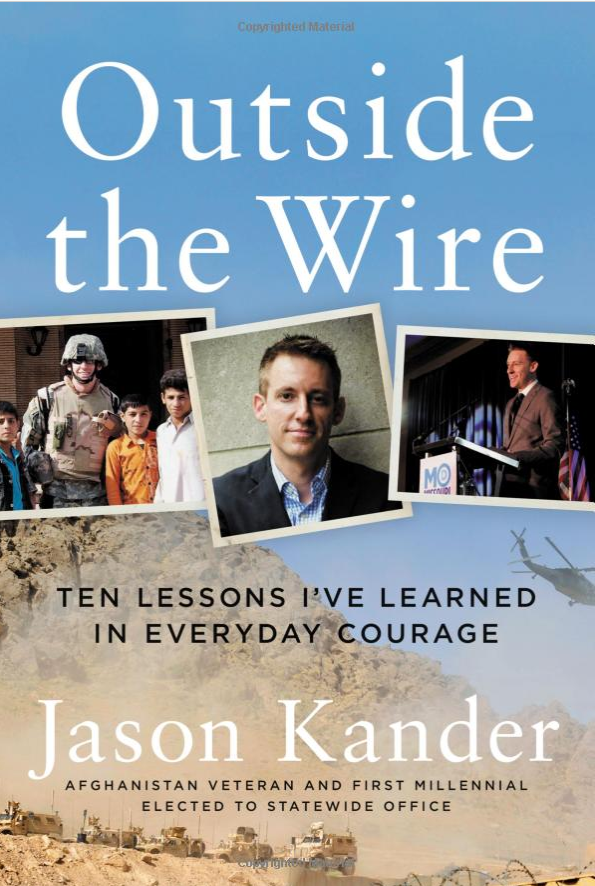 You live your life with your friends and family, not your accom-plishments.
Democracy requires constant attention, devotion, activism.
[Speaker Notes: Jewish Chronicle review of book.]
Characteristics of the 
end times  winner:
Faithful and sensible 
giving and serving.
Mattityahu (Matthew) 24:45
”מִי הוּא אֵפוֹא הָעֶבֶד הַנֶּאֱמָן שֶׁהִפְקִידוֹ הָאָדוֹן עַל בְּנֵי בֵּיתוֹ     
    “Who is the faithful and sensible servant whose master puts him in charge of the household staff,
Mattityahu (Matthew) 24:45
לָתֵת לָהֶם אֶת אָכְלָם בְּעִתּוֹ?    
    to give them their food at the proper time?
Mattityahu (Matthew) 24:46
אַשְׁרֵי הָעֶבֶד שֶׁיָּבוֹא אֲדוֹנָיו וְיִמְצָא אוֹתוֹ עוֹשֶׂה כֵּן.    
    
“It will go well with that servant if he is found doing his job when his master comes.
Mattityahu (Matthew) 24:47
אָמֵן. אוֹמֵר אֲנִי לָכֶם, הוּא יַפְקִיד אוֹתוֹ עַל כָּל אֲשֶׁר לוֹ.    
    
   “Yes, I tell you that he will put him in charge of all he owns.”
give them their food at the proper time 
Serve one another.
Share Yeshua
Pray intercede.
Vote